Video-conferencing
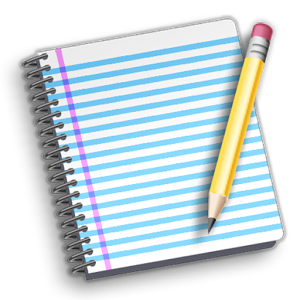 Year 13
Lesson Objectives
Pupils will understand:

The definition of video-conferencing. 
Use and associated hardware of video-conferencing. 
Advantages and disadvantages of video-conferencing for the organisation and individual.
What is video-conferencing?
A conference/meeting in which participants in different locations are able to communicate with each other in sound and vision over a network.
What hardware might be used?
Very fast broadband connection because of the amount of data that needs to be transferred.
Video/Web cameras [Remote  - can be moved around to specific points] 
Monitors or High quality screens
Microphones
Speakers

Can you think of any others?
Discussion
What are some of the advantages and disadvantages of video-conferencing?
Happier workers, not away from home for long periods attending meetings
No need to travel to meetings so save money on expenses
ADVANTAGES OF VIDEOCONFERENCING TO WORKERS
More work done due to less time travelling
Shorter working hours, more leisure time.
Cheaper to run, no need to pay overtime or expenses travelling
Keep in touch with branches located far away or in other countries
Happier workers, not away from home for long periods
ADVANTAGES OF VIDEOCONFERENCING TO BUSINESS
More work done due to less time travelling by workers.
Can arrange meetings much easier, not as much prior warning required
Initial cost of buying equipment and setting up the facility
Slow broadband can create a blocky picture and break in audio
Some people don’t like speaking on camera
DISADVANTAGES OF VIDEOCONFERENCING
Product design company can’t handle and feel the product
No personal feel to meetings
Exam Questions?
None have been asked so far, however.

What is the definition of video-conferencing? [1]
Describe 3 types of hardware needed for video-conferencing. [3]
Discuss the advantages and disadvantages of video-conferencing. [6]